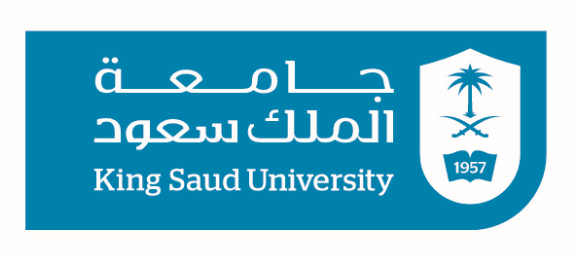 586 حين علم سلوك الحيوان متقدم 2 (1+0+1)
Advanced Animal Ethology
أ.د منصور إبراهيم المنصور
mans234@Hotmail.com
الهدف العام للمقرر:
تمكين طلبة الماجستير من الإلمام بالمفاهيم المتقدمة في سلوك الحيوان من الناحيتين المعرفية و البحثية . 

الهدف الخاص للمقرر:

تمكين الطلبة من معرفة فرضيات السلوك الحيواني وأنواعه و دور الهرمونات و الغريزة في تفسير الكثير من السلوكيات.
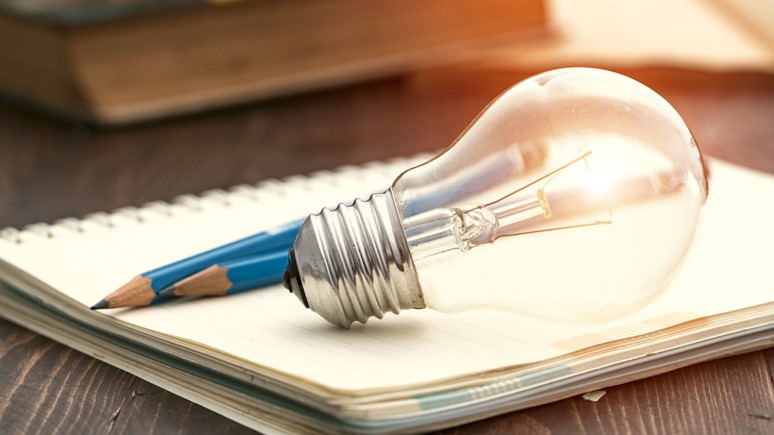 (1-6)
محتـــــويات المقـــــــــــــرر:
الجزء الثالث: 
دور الهرمونات في سلوك الحيوان 
 التعلم والخبرة والذكاء وتجارب بافلوف وتطبيقاتها 
 علم السلوك الصيدلاني وتطبيقاته المختلفة .
الجزء الأول:
مقدمة حول سلوك الحيوان وأنواعه 
البيئة والتكيف السلوكي ، سلوك البحث عن الغذاء وتنظيماته المختلفة. 
الجزء الثاني: 
السلوك الغريزي ،السلوك الجنسي والتعاون بين الجنسين. 
السلوك الاجتماعي والعدواني وتنظيماتها المختلفة .
(2-6)
تعليمات هامة للعروض:
تكتب عناوين كل موضوع باللغة الإنجليزية و العربية.
يتناسب المحتوى مع طالب الماجستير  ,من عمق المحتوى العلمي و شمولية العرض ( اغلب الطلبة يخفقون في هذا المطلب جزئياً)
كتابة المراجع التي تمت الاستعانة بها في كل شريحه.
الشريحة الأولى تحتوي على اسم المقدم و المشرف  و عنوان الموضوع و شعار الجامعة و القسم والفصل الدراسي والسنة
الشريحة الثانية: تحتوي على  عناصر الموضوع الذي سوف يتم تغطيته في العرض
أن يتم ترقيم الشرائح بطريقة (1-30), (2-30) و هكذا بحسب عدد الشرائح الفعلي.
الاستفادة من الصور المعبرة  و الرسوم البيانية و مقاطع الفيديو ذات العلاقة.
يفضل أن تكون الكتابة في الشرائح على شكل نقاط أكثر من الكتابة المرسلة ولكن بشكل كاف.
(3-6)
عند تقديم العرض:
أن يتناسب محتوى العرض مع الموضوع
أن يتناسب العرض مع كونه عرض لطالب دكتوراه
الاستعانة بالمراجع من كتب و أبحاث علمية و مواقع إلكترونية علمية.
التدريب الجيد على توزيع الوقت بين الشرائح و الالتزام بالوقت المحدد.
الثقة بالنفس و وضوح مخارج الحروف و الوقوف بالمكان المناسب للجميع 
مراعاة أن تكون الشرائح موحدة التصميم و يفضل البعد عن الألوان و الأشكال المشتتة للمتابع.
توحيد حجم و نوع و لون  الخط لكل الشرائح ( العناوين موحدة و المتن موحد الخط نوعه و حجمه و لونه).
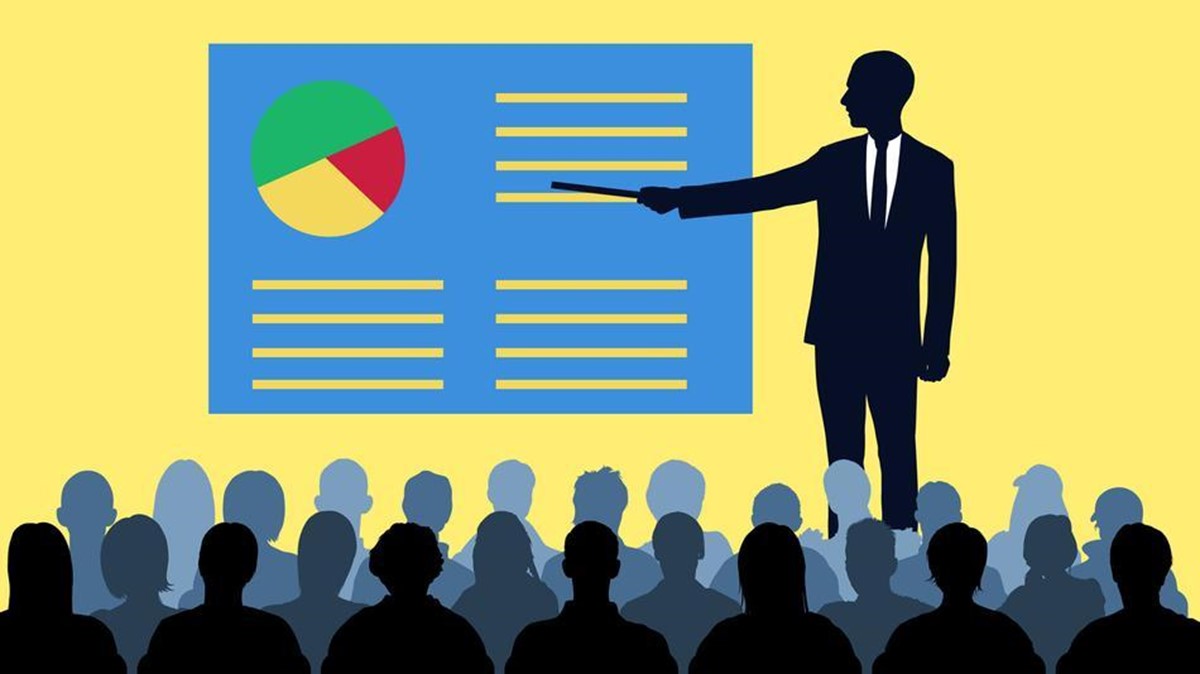 توزيع الدرجات:
أ.  العروض(شامل المحتوى العلمي و الأسئلة الموضوعية): 20 درجة
ب. دراسة و تلخيص الأبحاث: 10 درجة
ج. العرض أمام أستاذ المقرر: 10 درجات
ج. الاختبار الفصلي: 20 درجة
د. الاختبار النهائي: 40 درجة
(4-6)
نماذج للأسئلة:
س1: يعتبر Streptococcus Spp من الملوثات: 
أ- البكتيرية                                                ب-الفيروسية
ج-الفطرية                                                 د- الطفيلية
س2:ما لمقصود بالمصطلحات التالية بما يقل عن سطرين:
(5-6)
س3: أكمل الفراغ:
يقاس ضغط الصوت بوحدة القياس ...........المليبار .......... بينما شدة الصوت تقاس بالوحدة..... واط/م2...
س4: ماذا يقصد بالتلوث الحراري مع التمثيل؟
Thermal pollution‏ هو تراجع جودة المياه بسبب تغير درجة الحرارة المحيطة. السبب الشائع لهذا التلوث هو استخدام المياه كمبرد لمحطات الطاقة وللصناعات حيث ترجع المياه للطبيعة بدرجة حرارة أعلى مما يؤثر على التركيب البيئي.
(6-6)